PRESENTATION ON SEARCHING SYNONYMS ANTONYMS AND THEASURS  ON DICTIONARY.COM
Name –Tejashree Balasaheb Kore
USING THE  DICTIONARY
The ability to “read” a  dictionary entry will help  increase your command of  the English language and  will enable you to be more  precise in your speech and  writing.
A good dictionary …
Is a very important tool in enhancing  word power.
Develops your reading and  comprehension skills.
Orients you with origins of words.
Aids in pronunciation and spelling.
Online Dictionaries
YourDictionary
Dictionary.com
Merriam-Webster
Merriam-Webster Visual
OneLook
Milon
Morfix
Milon: English Hebrew Dictionary
How to find synonyms :
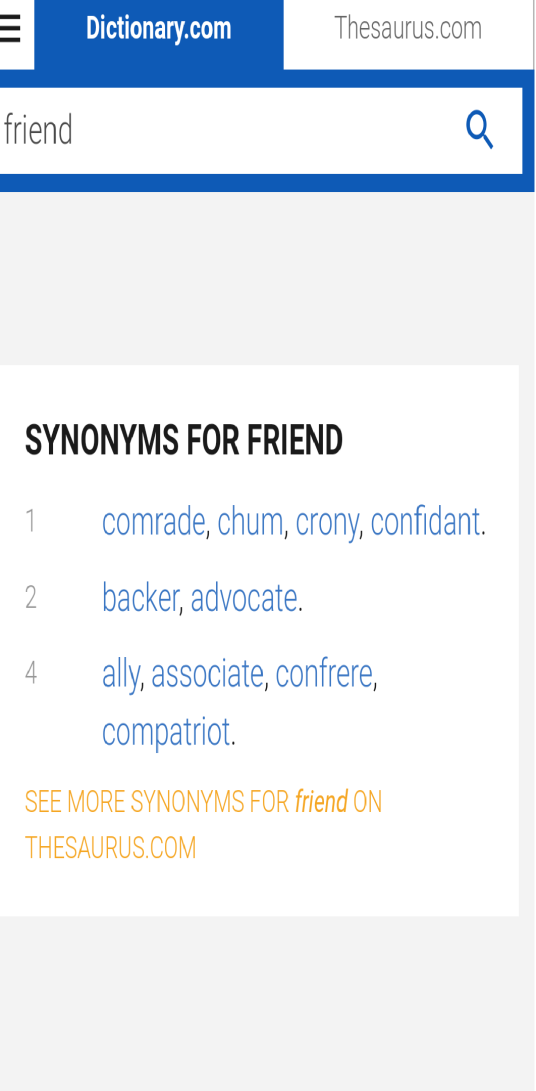 Antonyms at dictionary.com
Synonyms and antonyms  at thesaurus.com
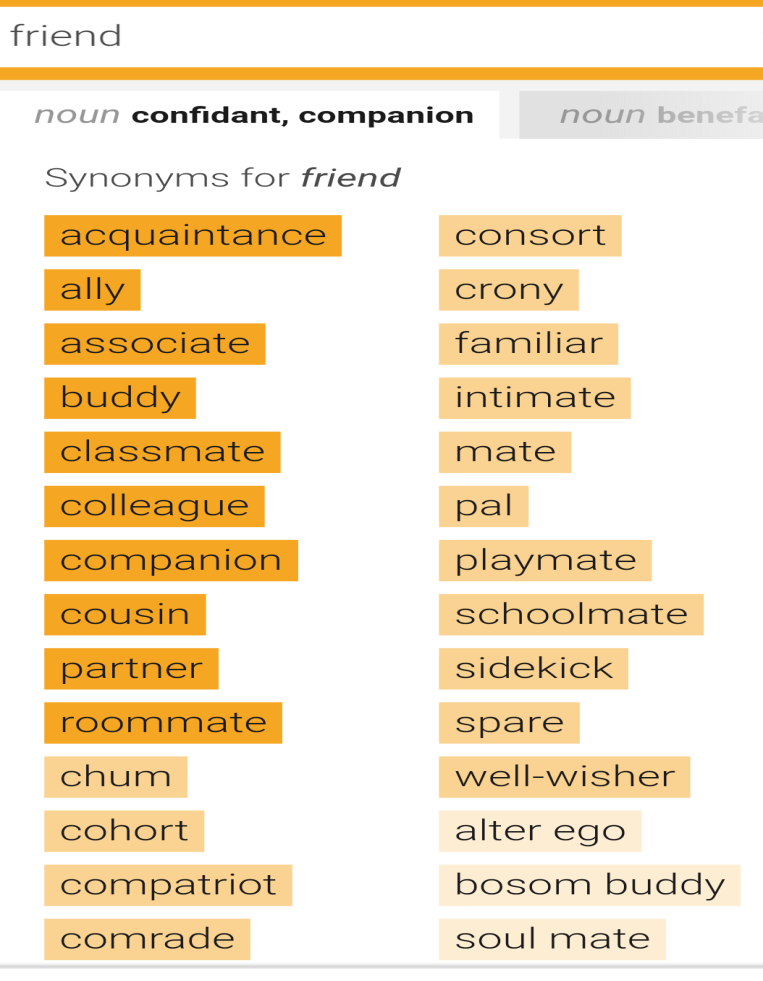 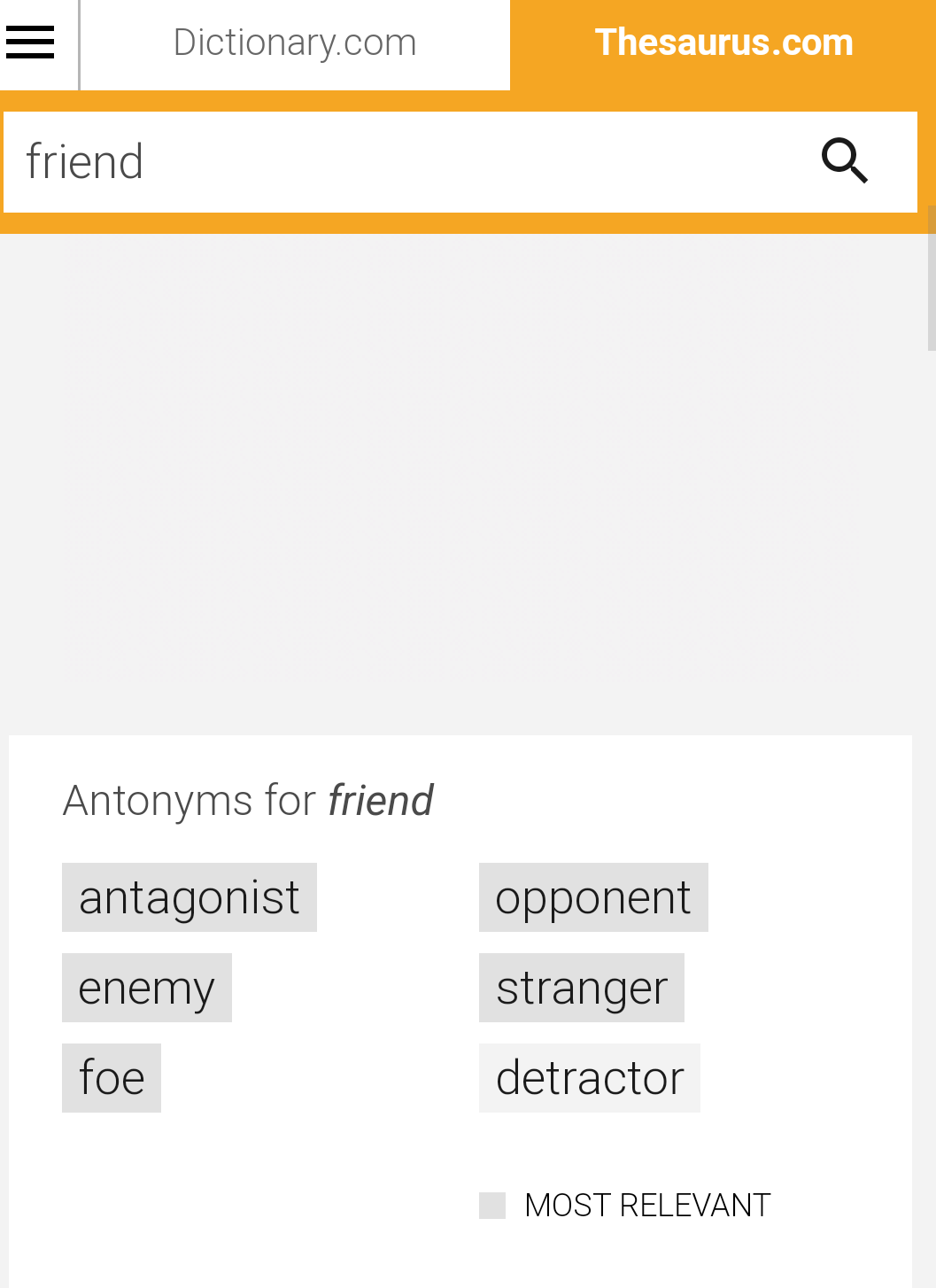 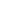 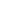 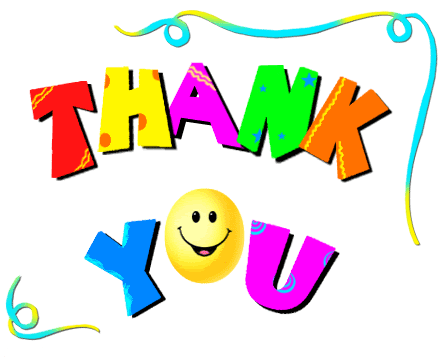